Door robuustmaken is er (op percentueel niveau) geen sprake van functionele voortgang
KPI 1a/b – GPvE voortgang & prognose
Ontwikkeling voortgang
GPVE Realisatie BN:
%Voortgang Functionele & Generieke eisen GPvE gehele Basisniveau eind Q1 2021 is 96%
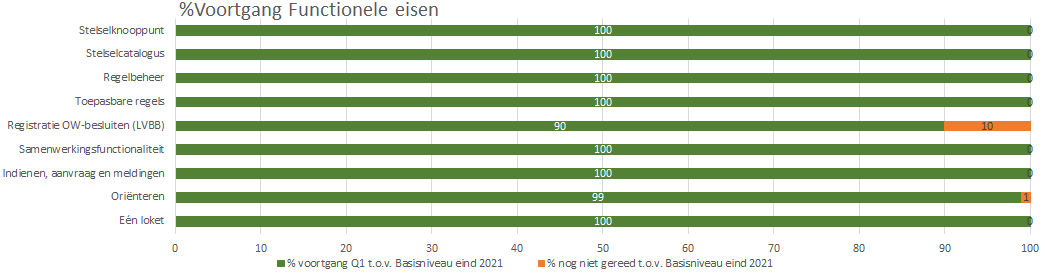 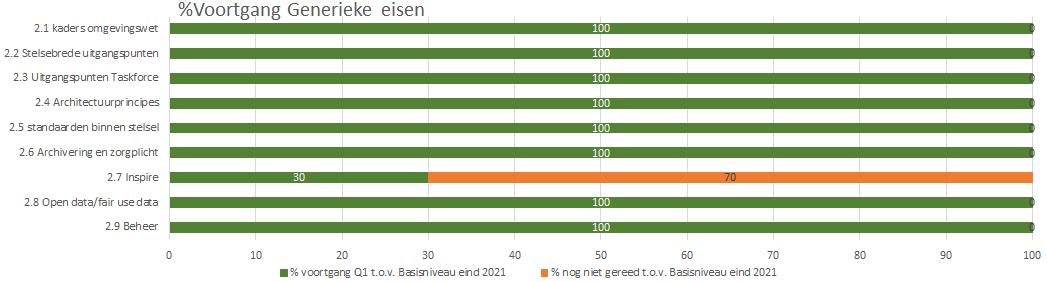 De op deze sheet genoemde % geeft de voortgang weer waarin pDSO aangeeft in hoeverre (na afronding van PI-21) GPvE eisen basisniveau gerealiseerd te hebben. Uitgaande van de interpretatie eisen zoals door DSO afgestemd met BLM’ers en vertegenwoordigers van OG.
04/05/22
KPI 1a/b – GPvE voortgangHuidige voortgang tbv mijlpalen 1-2021 / 4-2021 / 1-2022
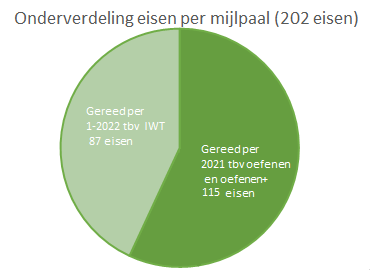 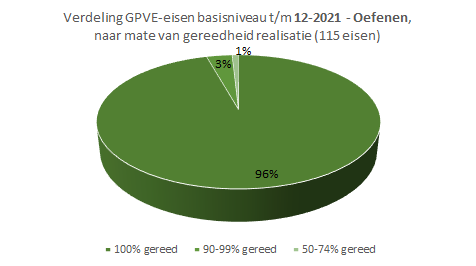 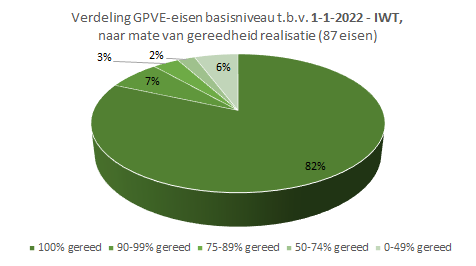 1-2022: voortgang GPvE % tbv oefenen
1-2022: voortgang GPvE % tbv inwerkingtreding per 7-2022
04/05/22